Zbožíznalství úvod
Brno 2016					David Vorel
Zbožíznalství úvod
Základní zbožíznalecké otázky
O jaké zboží se jedná
Z jakého matriálu je zboží zhotoveno
K jakému účelu zboží slouží
Zbožíznalství úvod
Pokud známe odpověď na předchozí otázky, můžeme zboží správně zařadit do příslušného seznamu.
Stanovení celní sazby pro dovoz zboží	
Společný celní sazebník EU
Statistická evidence pohybu zboží v rámci EU
Český statistický úřad, aplikace INTRASTAT
Stanovení příslušné sazby DPH (základní, první snížená a druhá snížená)
Zákon č. 235/2004 Sb. o dani z přidané hodnoty
Zbožíznalství úvod
Dále návaznost na
Zákon č. 353/2006 Sb. o spotřebních daních (minerální oleje)
Zákon č. 307/2013 Sb. o povinném značení lihu (kontrolní pásky na lihoviny)
Zbožíznasltví úvod
Společný celní sazebník EU
Úřední oficiální seznam zboží, které podléhá nebo by mohlo podléhat clu.
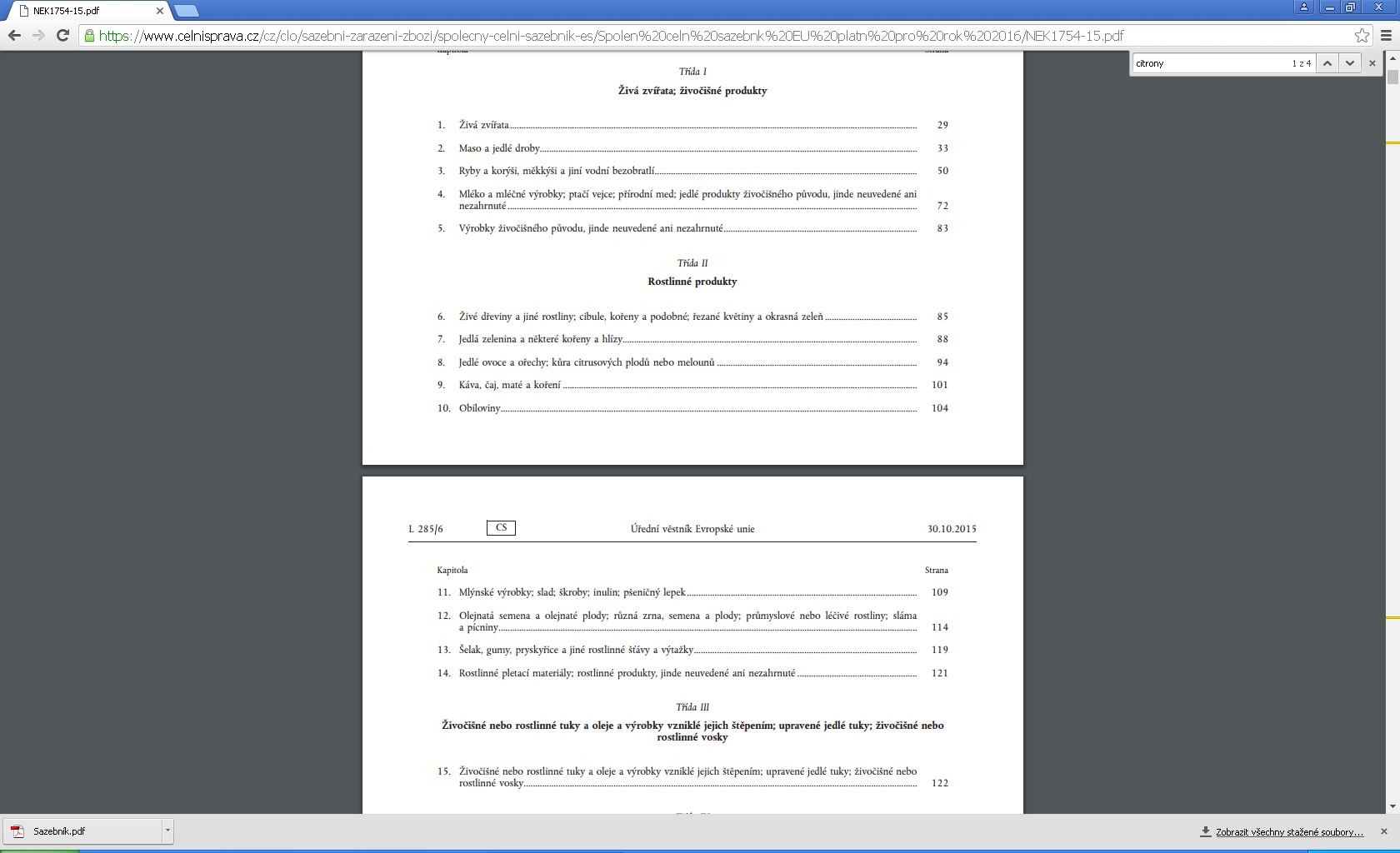 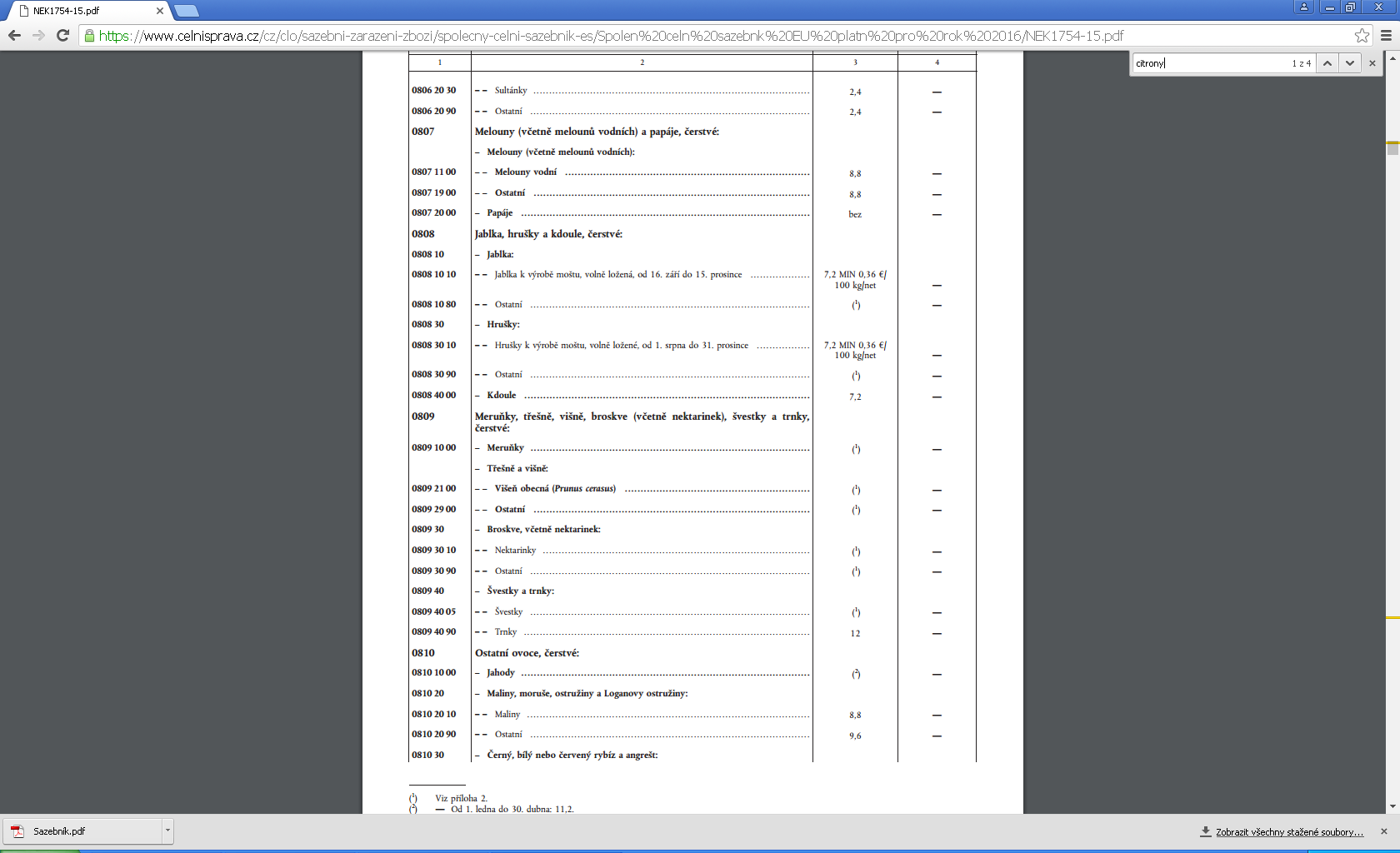 Děkuji za pozornost